Χριστούγεννα  2013
Μαριλένα
Χριστούγεννα  η  γιορτή    ΟΛΩΝ  ΤΩΝ   παιδιΩΝ,
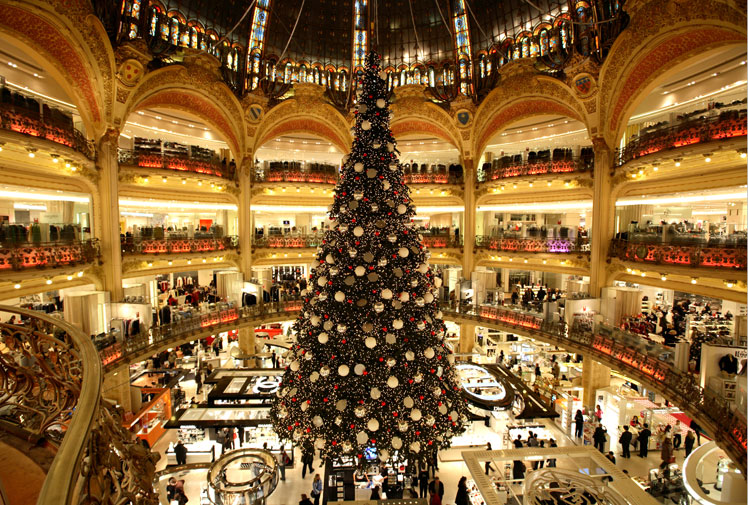 Χριστούγεννα   ΧΑΡΕς   ΚΑΙ   ΚΕΦΙΑ  ΓΙΑ  ΌΛΑ   ΤΑ   ΠΑΙΔΙΑ,
ΤΑ   ΠΑΙΔΙΑ  ΣΤeΛΝΟΥΝ   ΚΑΡΤΕς  ΣΤΟΝ ΑΪ   βασιλη    για  τα  δωρα τους
Ο  αΪ  βασιλησ  προετοιμαζεται  πολύ  καλα   για   τις  ημερεσ   αυτεσ.
Οι   μικροι  μας  φιλοι  περιμενουν  πωσ  πωσ   τον  αΪ  βασιλη  για  τα  δωρα  βεβαια  αλλα  και  γιατι   είναι  ο  ανθρωποσ  οπου  αγαπουν.
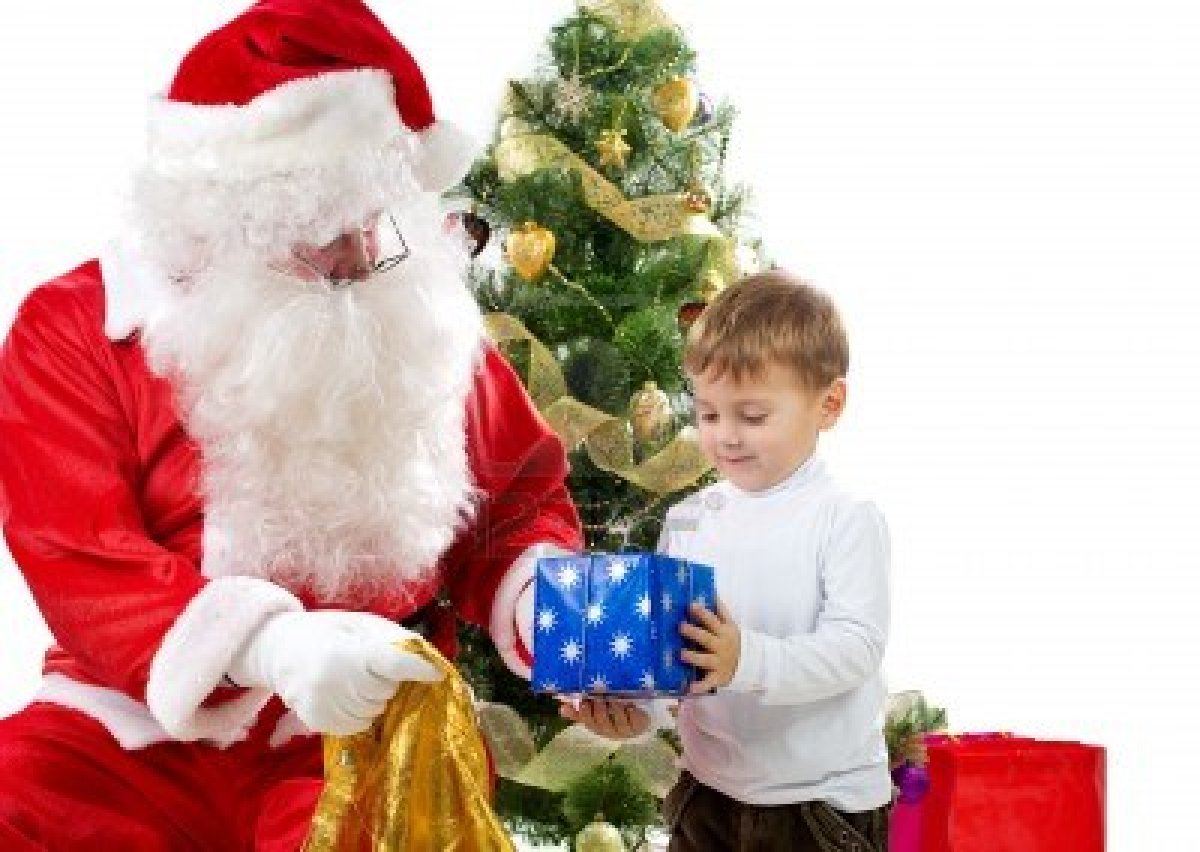 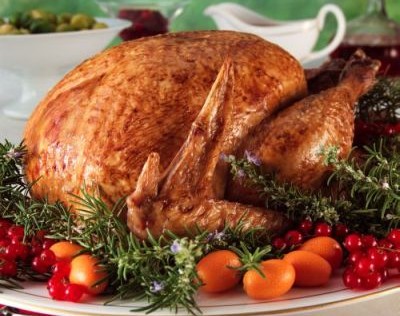 Και  κάποιοι  βάφονται  κι’  στολίζονται
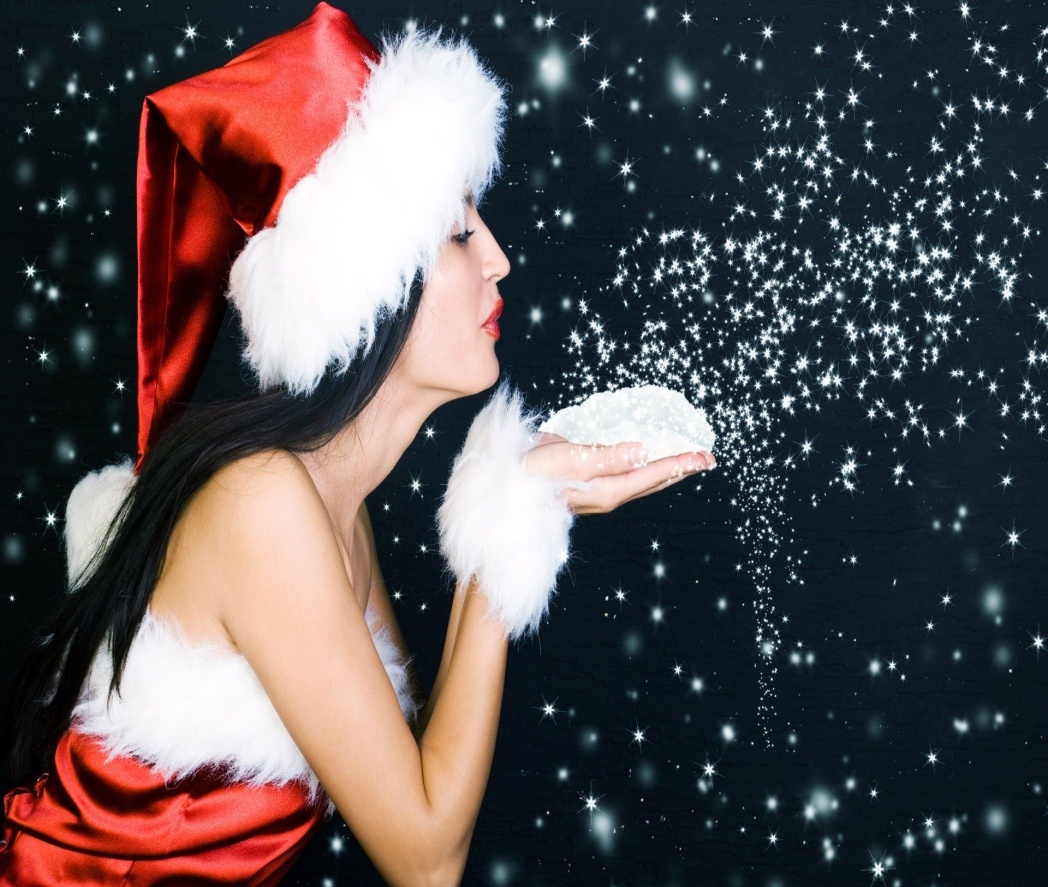 Καλα  χριστουγεννα   σε   ολουσ